Strategic Resource Allocation Update
Mary Voves & Jon Anderson
SRA Co-Champions


BOT Presentation: February 23, 2023
What is Strategic Resource Allocation (SRA)?
SRA is a process by which we will examine the ways our resources are being invested

It addresses all institutional costs 
All university services and academic programs will be reviewed equally and transparently

SRA will provide a plan to rebuild EWU’s financial health and sustainability

SRA Consultant, Larry Goldstein, hosted 4 information forums on January 17 and 18 to educate the campus community on the SRA process. A video recording of the first forum has been made available on the SRA website.
The Strategic Resource Allocation Process
Phase I – Organization
Establish Facilitation Team
Conduct Information Forums
Begin Cataloging Data 
Begin Defining University Services and Academic Programs
Establish Task Forces
Phase II – Kickoff 
Complete Task Force Training
Select and Weight Criteria
Preliminary Identification of University Services and Academic Programs
Phase III – Preparation (Current Phase)
Develop Electronic Templates, Pilot, Release for Feedback, and Conduct Training
Gather Central Data
Conduct Effort Surveys
Finalized University Services and Academic Programs
Phase IV – Data Gathering/Assessment
Phase VI – Review/Approval 
Phase VII – Implementation
Phase VIII – Evaluation
The Strategic Resource Allocation Process
SRA Facilitation Team Update
Jackie Coomes & Toni Habegger
SRA Facilitation Team Co-Chairs
Facilitation Team Members
Facilitation Team Role
Provides logistical support to the co-champions and task forces. 

Scope of responsibilities include:
Defining the program list, 
Defining the data sets, 
Allocating indirect costs, 
Distributing effort surveys, and 
Distributing the templates. 

The communications representatives assist with the sharing of information throughout the process.
Facilitation Team Action Items
Phase I – Organization
Establish Facilitation Team
Catalog Data 
Define University Services and Academic Programs
Phase II – Kickoff 
Develop effort surveys and template shell
Preliminary Identification of University Services and Academic Programs
Determine allocation of indirect costs
Phase III – Preparation (Current Phase)
Develop Electronic Templates, Pilot, Release for Feedback, and Conduct Training
Gather Central Data
Conduct Effort Surveys
Finalized University Services and Academic Programs
Phase IV – Data Gathering/Assessment
Phase VI – Review/Approval 
Phase VII – Implementation
Phase VIII – Evaluation
SRA Task Force Updates
Tony Masiello, Academic Program Task Force Chair
Nina De Camp, University Services Task Force Chair
Academic Programs Task Force Members
University ServicesTask Force Members
Task Force Action Items
Phase I – Organization
Establish Task Forces
Phase II – Kickoff 
Complete Task Force Training
Select and Weight Criteria
Preliminary Identification of University Services and Academic Programs
Phase III – Preparation (Current Phase)
Task Forces Determine Meeting/Work Schedule
Test Templates
Develop Electronic Templates, Pilot, Release for Feedback, and Conduct Training
Finalized University Services and Academic Programs
Coordinate with Facilitation Team to Distribute Templates
Phase IV – Data Gathering/Assessment
Phase VI – Review/Approval
Phase VII – Implementation
Phase VIII – Evaluation
SRA Communications & Timeline Update
Lance Kissler & Tessa Delbridge
SRA Facilitation Team - Communications
Website
Updated regularly
Process transparency
Anonymous question/comment submission
Library of resources
Comprehensive, searchable knowledge base
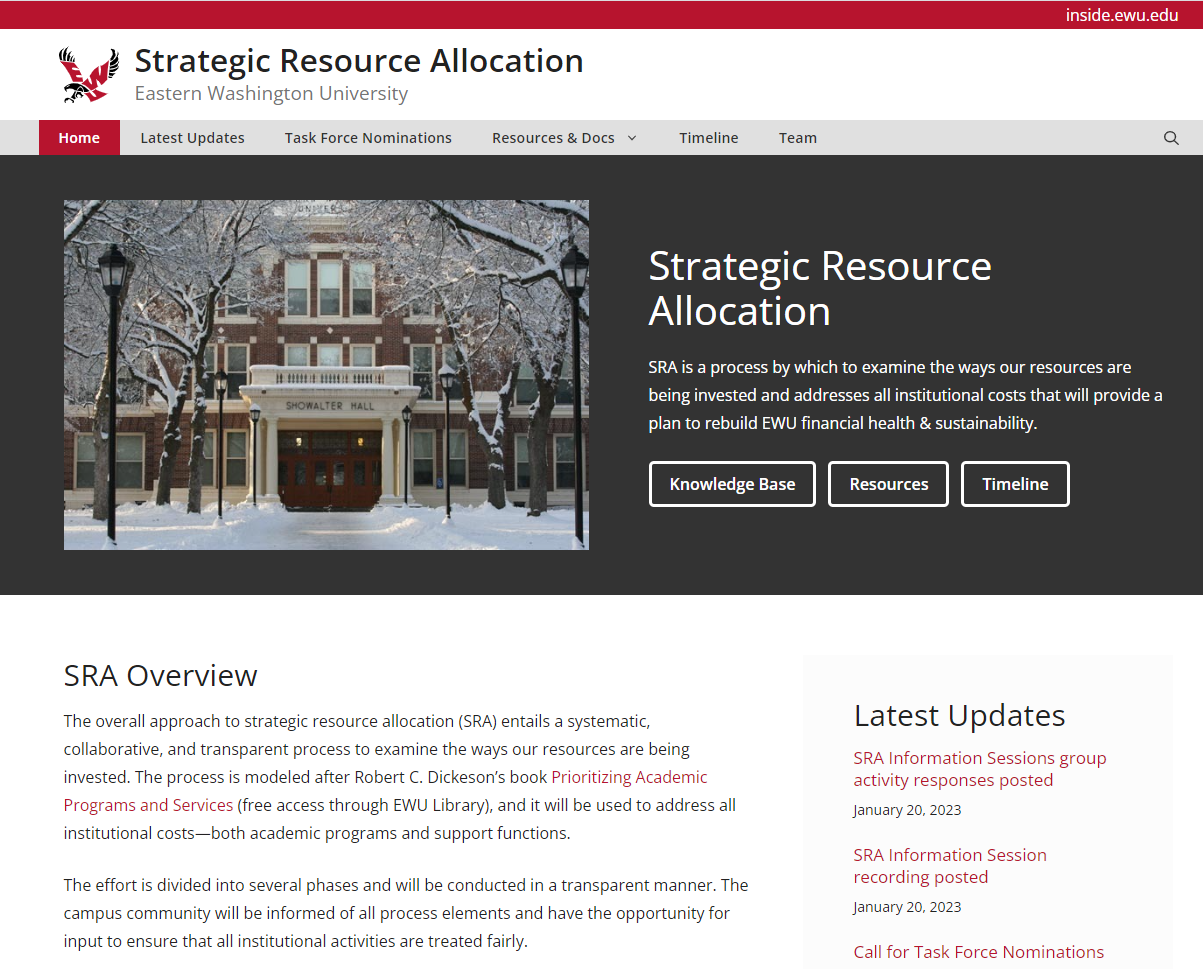 Communications Plan and Timeline
January 2023

Jan. 9: Campus Email Invitation to Information Sessions sent from Co-Champions Mary and Jon via SRA inbox; RSVP’s managed by President’s Office
Jan. 9: Faculty Senate meeting - response to questions posed by FS
Jan. 10-11: Update SRA website with Facilitation Team roster & Larry Goldstein info
Jan. 11: Soft Launch of Knowledge Base on SRA website
Jan. 12: Email Reminder for Info Session Registration
Jan. 17-18: SRA Information Sessions
Jan. 17: Turn on “post” features for the SRA website (Latest Updates)
Jan. 18: President’s Eagle 1 references SRA process for external and internal audiences
Jan. 19 AM: Info Session slides added to website
Jan. 19 AM: Nomination information sent via email from SRA inbox co-signed by champions; website update to include nomination submission web form; KB announced and updated
Jan 20 AM: Info session video recording added to website
Jan. 19 Info sessions flipchart photos added to website
Jan. 19: InsideEWU story “SRA Process Starts with Well-Attended Listening Sessions”
Jan. 23: Senate Report includes stand-alone SRA update from co-champions
Jan. 23: InsideEWU Announcement - Nomination reminder 
Jan. 24: Update KB based upon Faculty Senate feedback
Jan. 24: Update web/email form with anonymous option
Jan. 25: Nomination form closes; website updated
Jan. 25: ELT Newsletter out with SRA update
Communications Plan and Timeline
February 2023
Feb. 3: Acceptance letters sent to nominees for task force (Members appointed by ELT)
Feb. 3: Town Hall schedule published to SRA website and added to “latest updates”
Feb. 6: Town Hall Announcement - Included in InsideEWU Tuesday email blast
Feb. 7: Op-Ed from President in Spokesman-Review
Feb. 8: Thank you letters sent to nominees not chosen
Feb. 9: Website update with Task Force selections
Feb. 9: Feature Story submission on InsideEWU announcing task force members 
Feb. 9: Town Hall #1 - Virtual
Feb. 13: Senate Report includes SRA update
Feb. 16: Communication Plan presented to Task Forces
Feb. 22: Executive Leadership Update Newsletter out with SRA update from President
Feb. 23: SRA Update at Board of Trustees meeting

March 2023
Mar. 3: Town Hall #2 - In-person
Mar. 13: Senate Report includes SRA update
Mar. 24: Town Hall #3 - Virtual
Mar. 29: Executive Leadership Update Newsletter out with SRA update
TBD: Distribution of effort surveys & InsideEWU announcement
TBD: Templates posted on website for feedback
TBD: Distribution of templates & InsideEWU announcement
Questions?Thank you and go EAGS!